Parfum
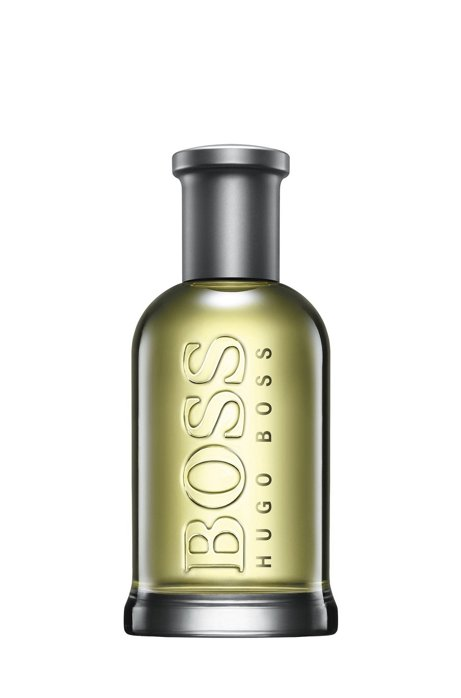 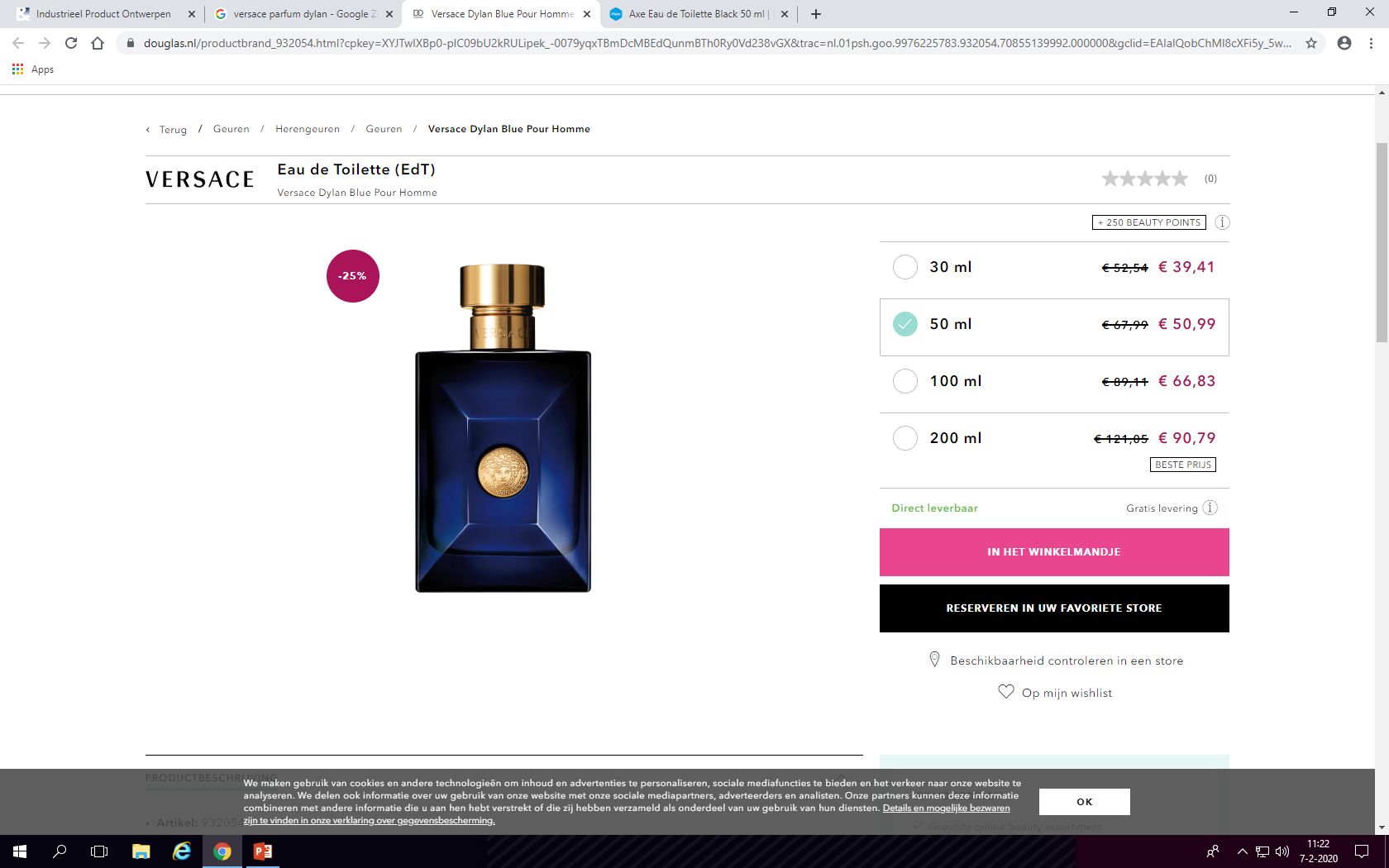 Hugo Boss vs Versace
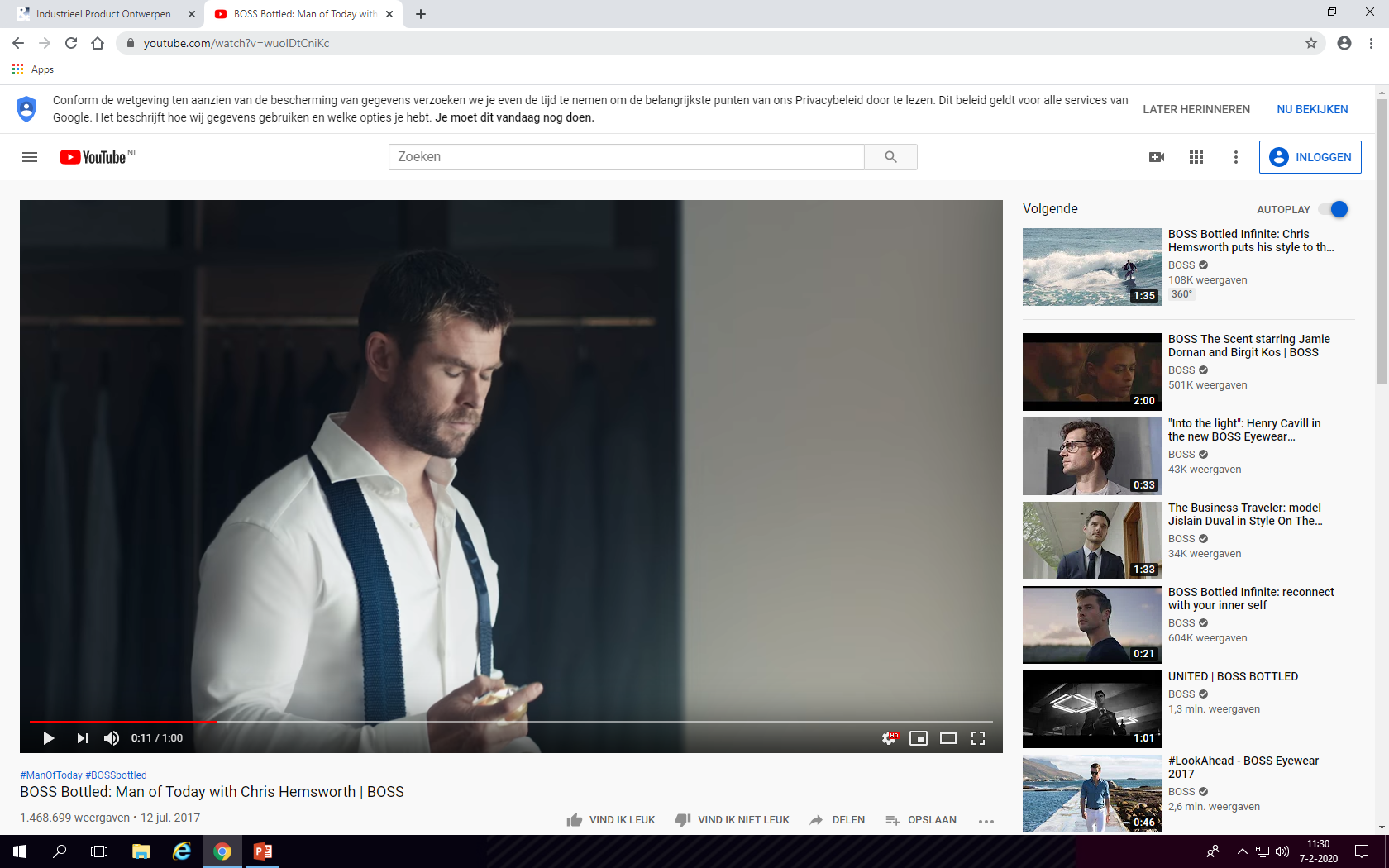 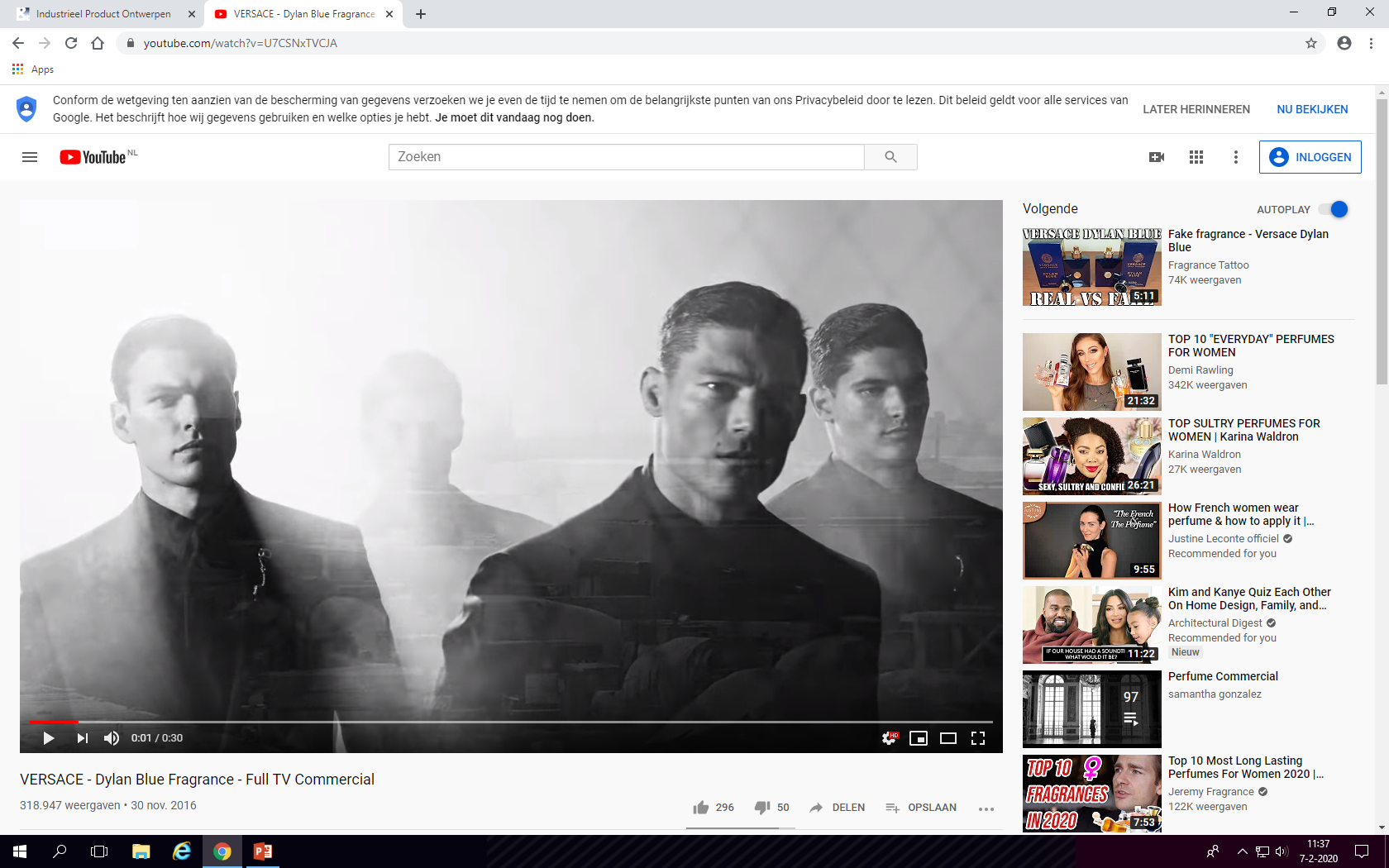 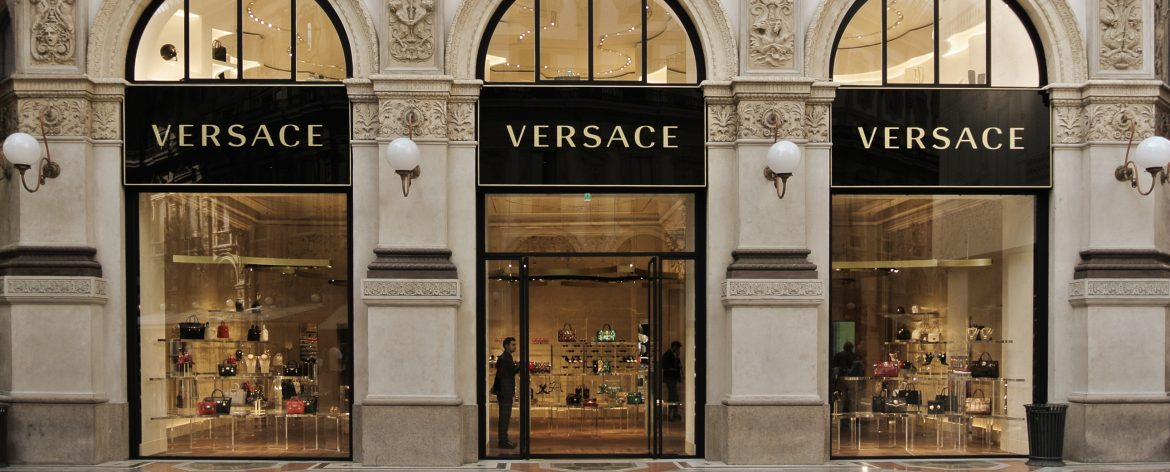 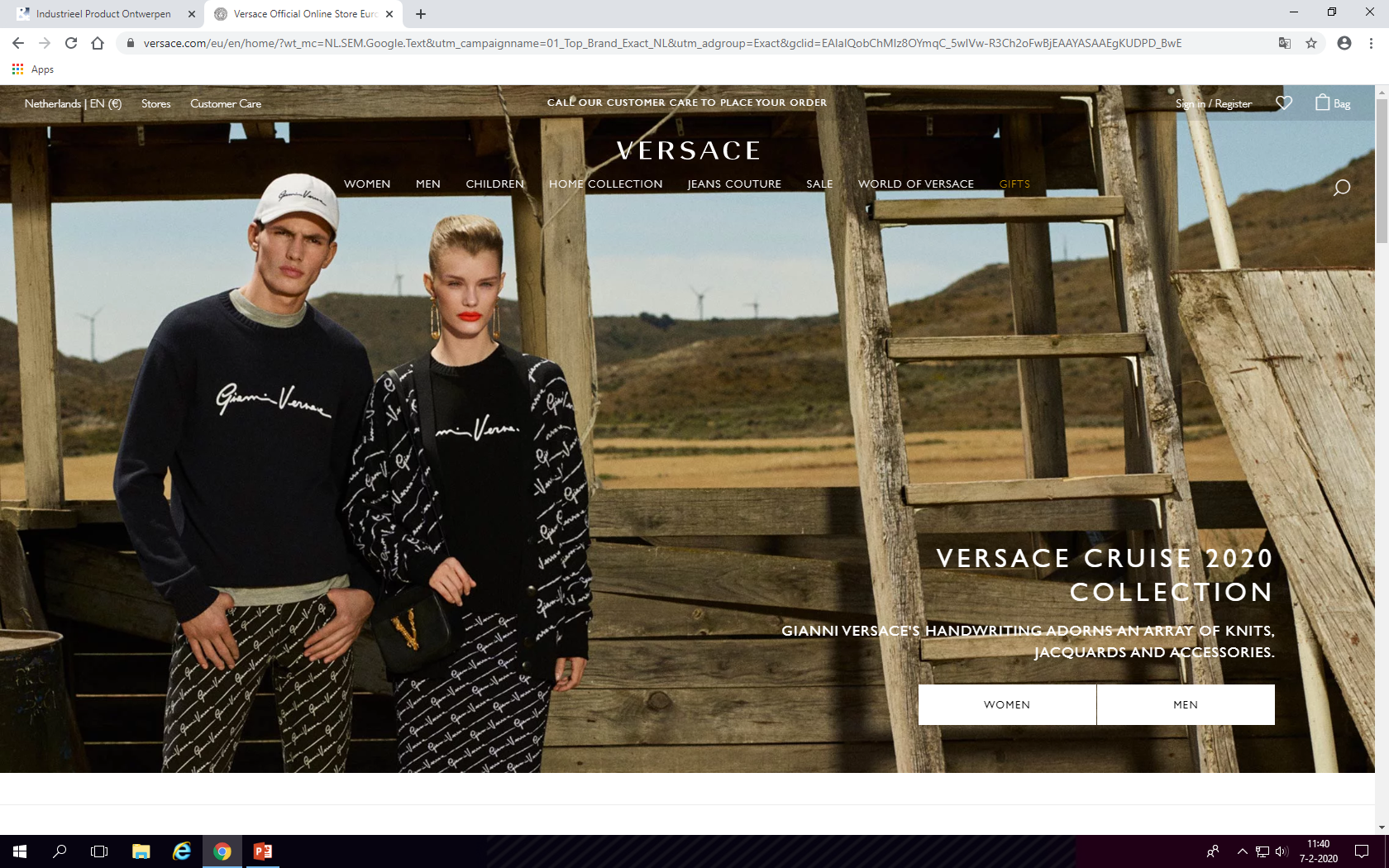 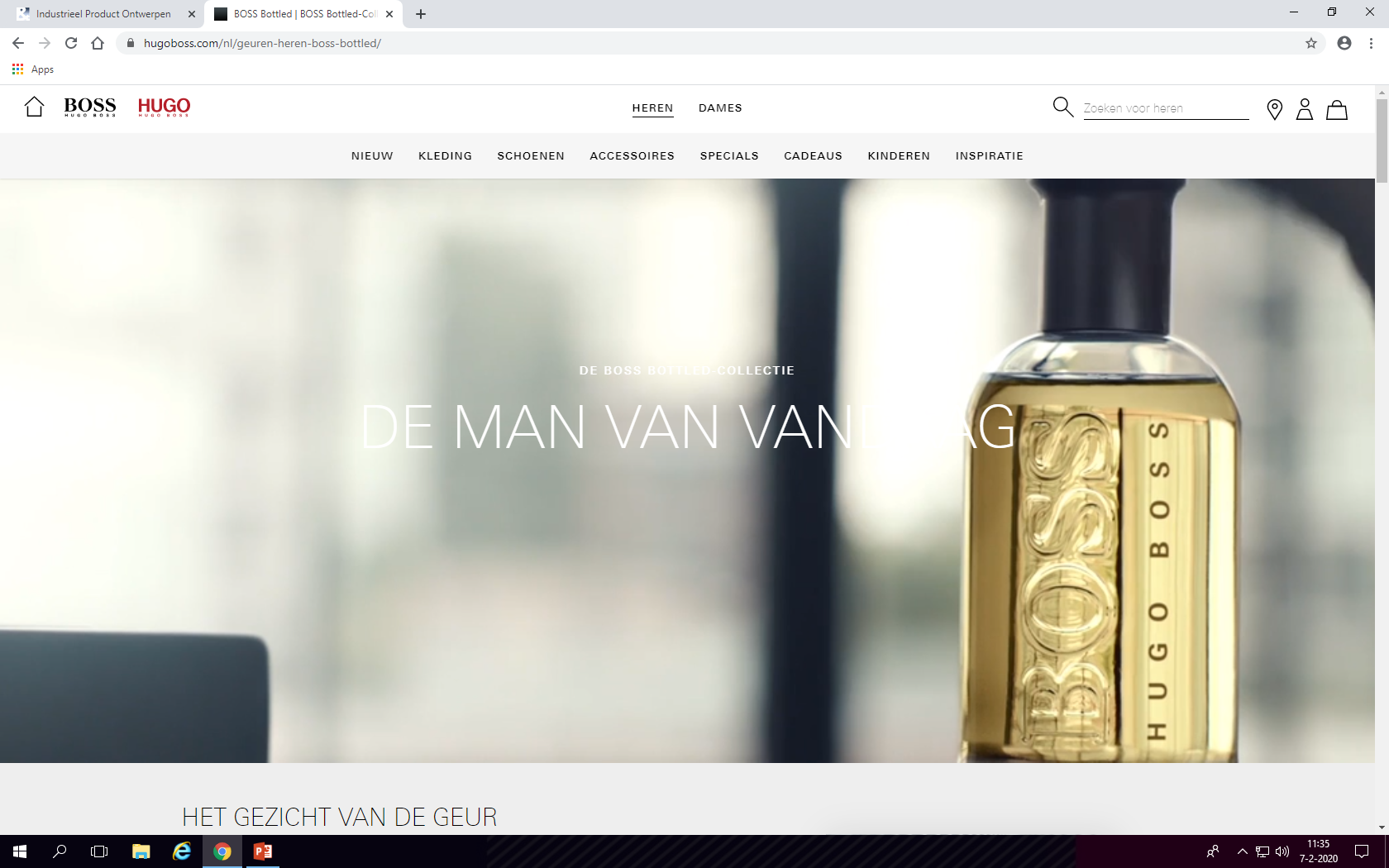